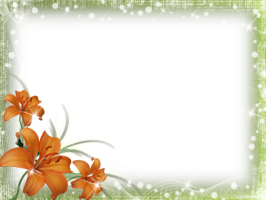 Развитие музыкальных способностей детей 
дошкольного возраста, через игру на музыкальных инструментах.
МБДОУ ЦРР 
д/с №1 «Сардаана»
Михайлова Е.Е.
Муз. руководитель
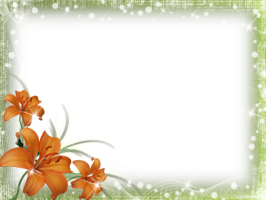 Элементарное музицирование открывает перед детьми новый мир звуков и красок, помогает развивать музыкальные способности и стимулирует интерес к инструментальной музыке. Вопрос о широких возможностях элементарного музицирования в развитии музыкальных способностей детей неоднократно поднимался ведущими педагогами-психологами, теоретиками и практиками, среди которых Б.М. Теплов, К. Орф, Н.А Метлов, Н.А. Ветлугина. Доказано, что в процессе игры на музыкальных инструментах, совершенствуются эстетические чувства, волевые качества, музыкально-сенсорные способности.
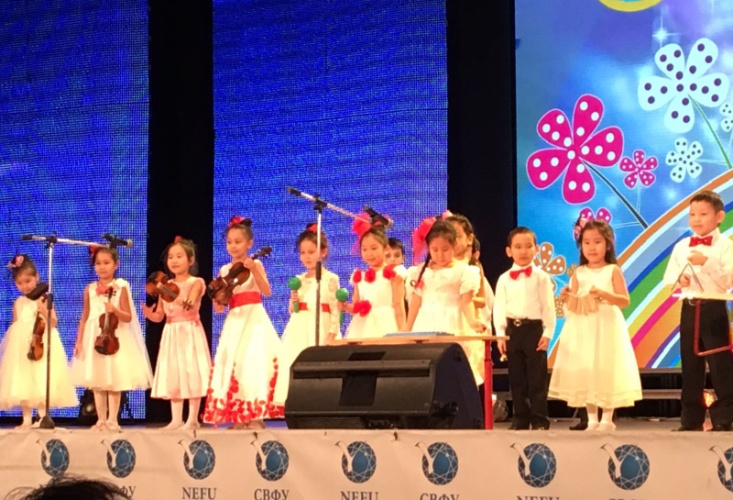 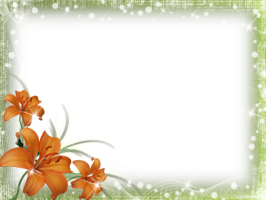 Предмет – Развития музыкальных способностей
 Гипотезы – Мы предполагаем, что создание определенных условий, систематическая и планомерная работа по элементарному музицированию в ДОУ, послужит развитию основных музыкальных способностей детей дошкольного возраста. 
Цель: Способствовать формированию музыкальных способностей детей через игру на музыкальных инструментах.
Задачи:
Приобщить детей игре на музыкальных инструментах.
Создать условия для развития музыкальных способностей.
Обобщить методику работы по развитию музыкальных способностей детей дошкольного возраста.
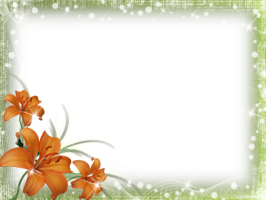 Практическая значимость: 
     Данная работа по развитию творческих способностей  детей старшего дошкольного возраста путем игры на детских шумовых музыкальных инструментах в условиях ДОУ может быть использована в педагогической деятельности воспитателями и музыкальными руководителями детских дошкольных учреждений.
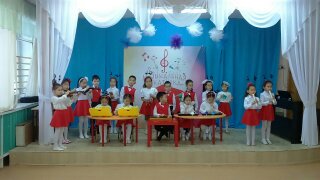 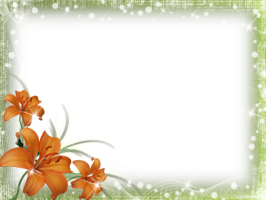 Знакомство детей с музыкальными инструментами начинается  уже в раннем возрасте. Раннее музыкальное обучение играет существенную роль в музыкальном развитии ребенка, но оно должно быть облечено в формы, доступные и интересные для детей раннего возраста.
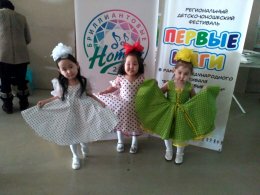 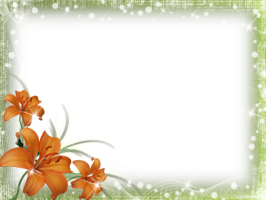 Первые музыкальные впечатления  даются в занимательной игровой форме. Обучение начинается с группы ударных инструментов, не имеющих звукоряда. Занятия проводятся с группами детей и индивидуально. Музыкальные инструменты в повседневной жизни, закрепляют у детей появляющееся ощущение ритма музыки.
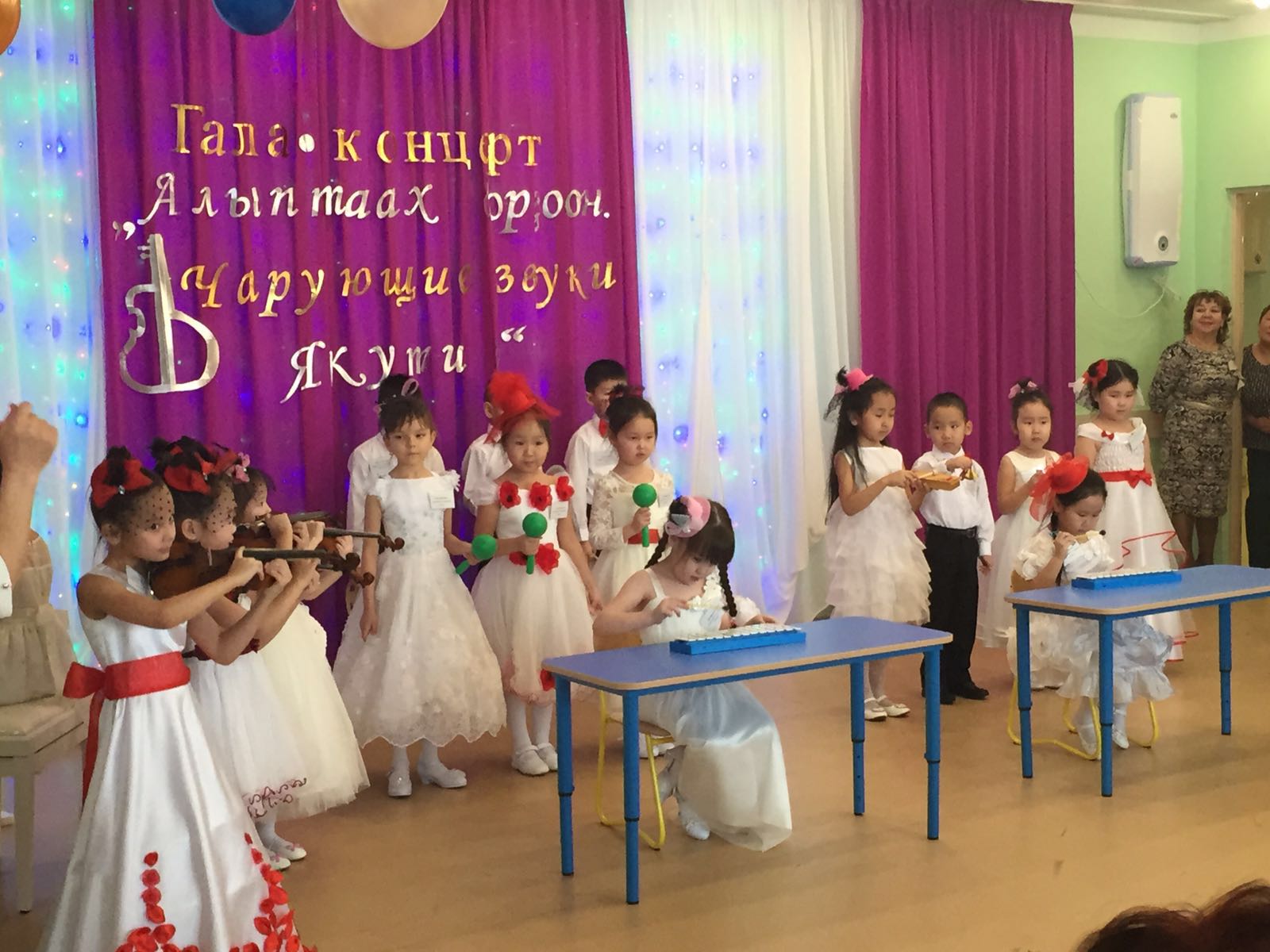 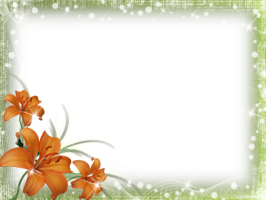 В средней группе впервые начинается обучение детей игре на музыкальных инструментах, имеющих звукоряд. Наиболее удобен для этого металлофон. Он достаточно прост в обращении, не требует постоянной настройки, как струнные инструменты. Дети уже знакомы с тембром этого инструмента, приемами игры.
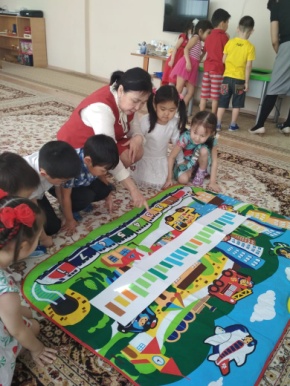 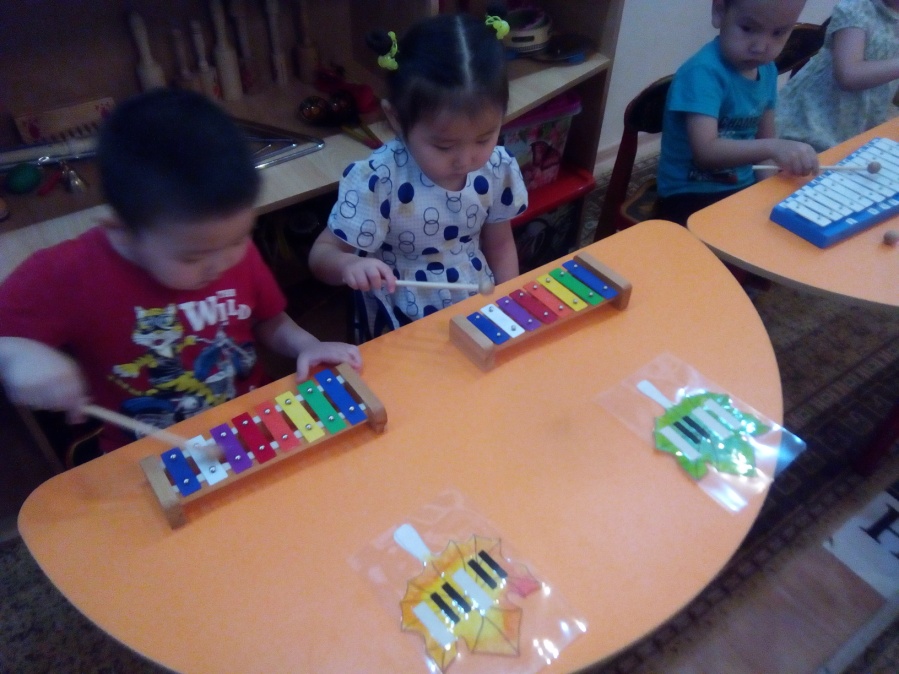 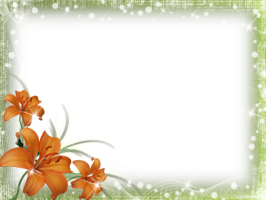 Обучение детей игре по нотам очень трудоемко. Далеко не все дошкольники овладевают нотной грамотой. Важно, чтобы дети понимали связь расположения нот на нотном стане со звучанием их в мелодии, исключив механическое воспроизведение нотных знаков. Цветовая система, распространенная за рубежом, удобна для быстрого овладения детьми игрой на инструментах. Определенное цветовое обозначение (цветные клавиши, пластины металлофона) закрепляется за каждым звуком. Ребенок имеет запись мелодии в цветовом обозначении: используются цветные кружочки или цветное изображение нот, с ритмическим обозначением и без него. Цифровая система, предложенная в 30-е г. Н. А. Метлова, в то время, может быть, была оправданной, но в дальнейшем стала использоваться реже, так как она приводит к механическому воспроизведению мелодии.
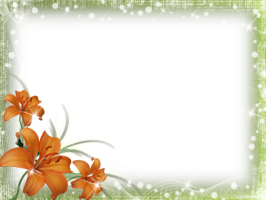 Поэтому используется дополнительный способ - игра на слух. Этот способ требует постоянного развития слуха, серьезной слуховой подготовки. Методика обучения детей игре на музыкальных инструментах по слуху построена на постепенном расширении диапазона исполняемых попевок.
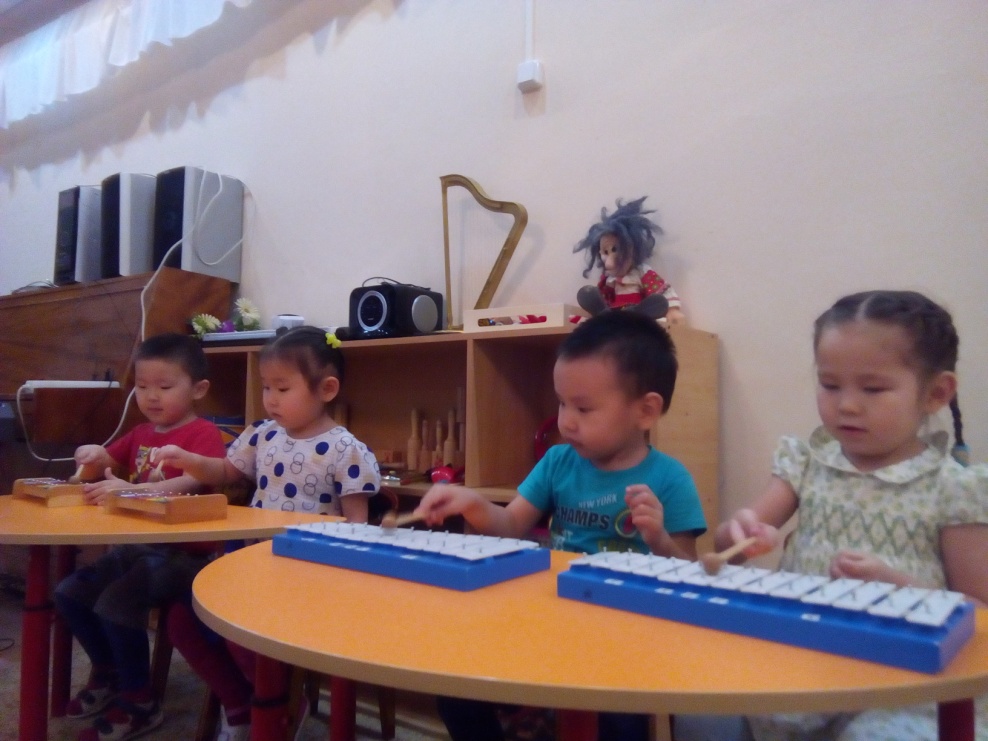 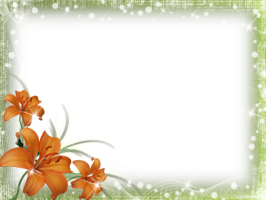 Чтобы дети хорошо усвоили ритмический рисунок мелодии, можно используя принятые обозначения, выкладывать его на фланелеграфе. При этом эффективен прием подтекстовки длительностей, принятый в релятивной системе: четверти  обозначаются слогом та, а более короткие восьмые – слогом ти.  Применяю прием прохлопывания ритмического рисунка мелодии или воспроизведение его на музыкальных инструментах.
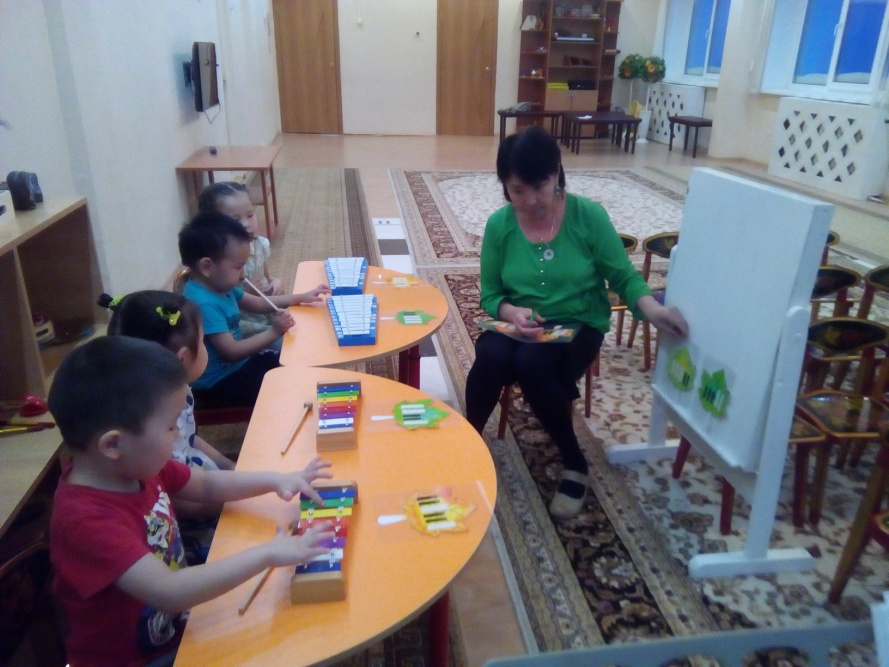 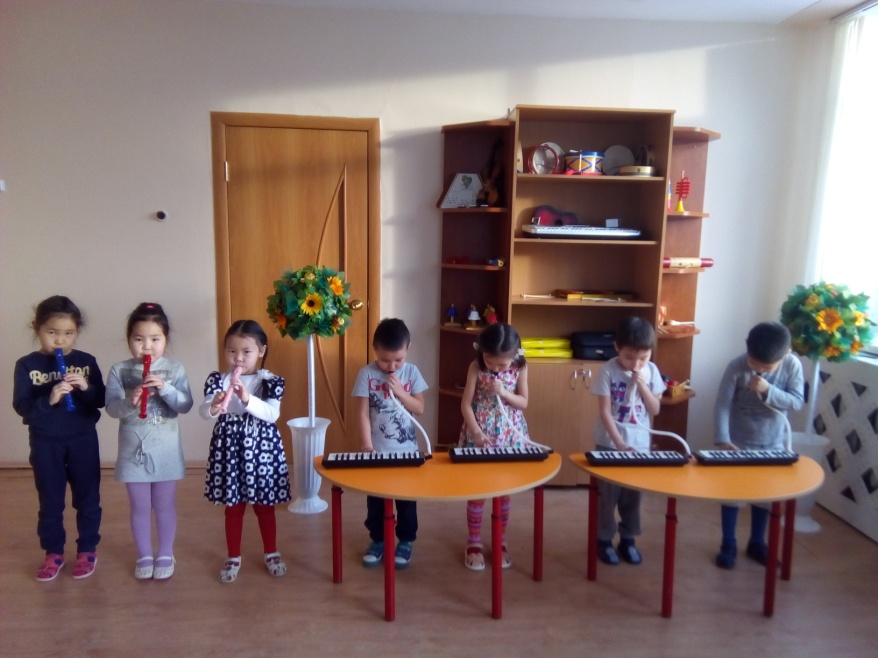 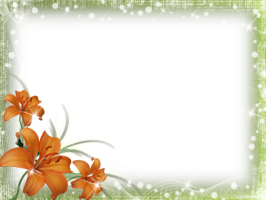 В старшей и подготовительной к школе группе, диапазон попевок расширяется. Дети уже лучше ориентируются в расположении звуков мелодии, действуют более самостоятельно.
.
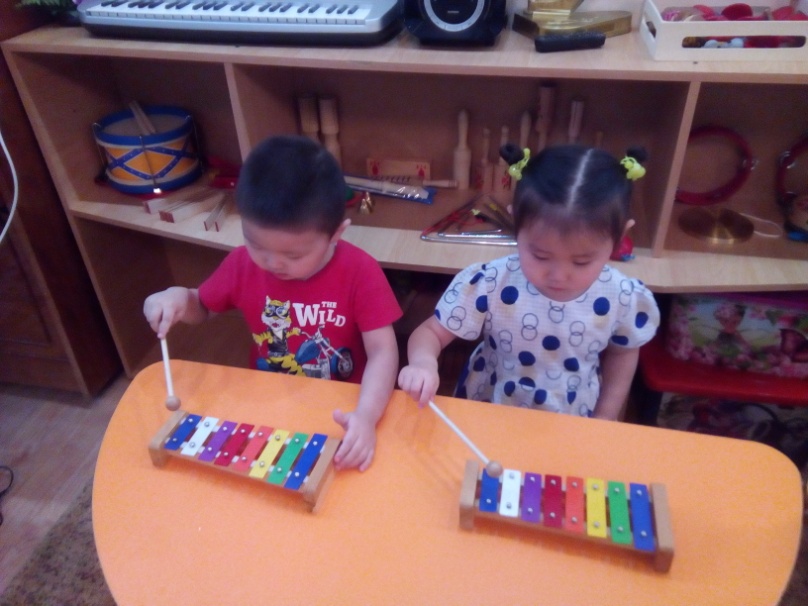 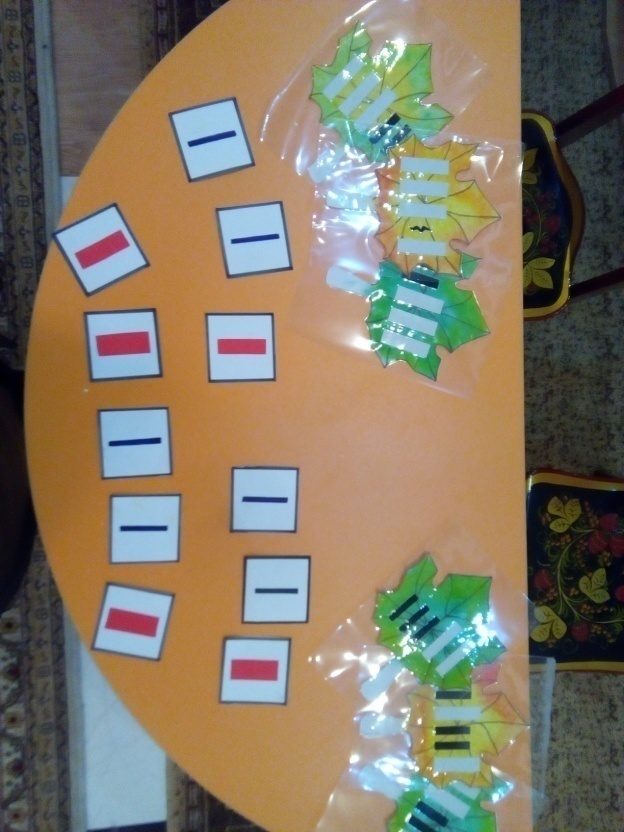 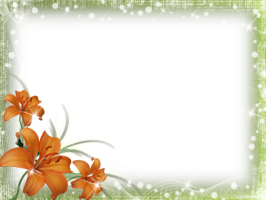 Обучая игре на музыкальных инструментах, нужно учитывать индивидуальные возможности каждого ребенка. Полезно сочетать индивидуальную работу с детьми и работу по подгруппам, а также организовывать ансамбли и оркестры.
.
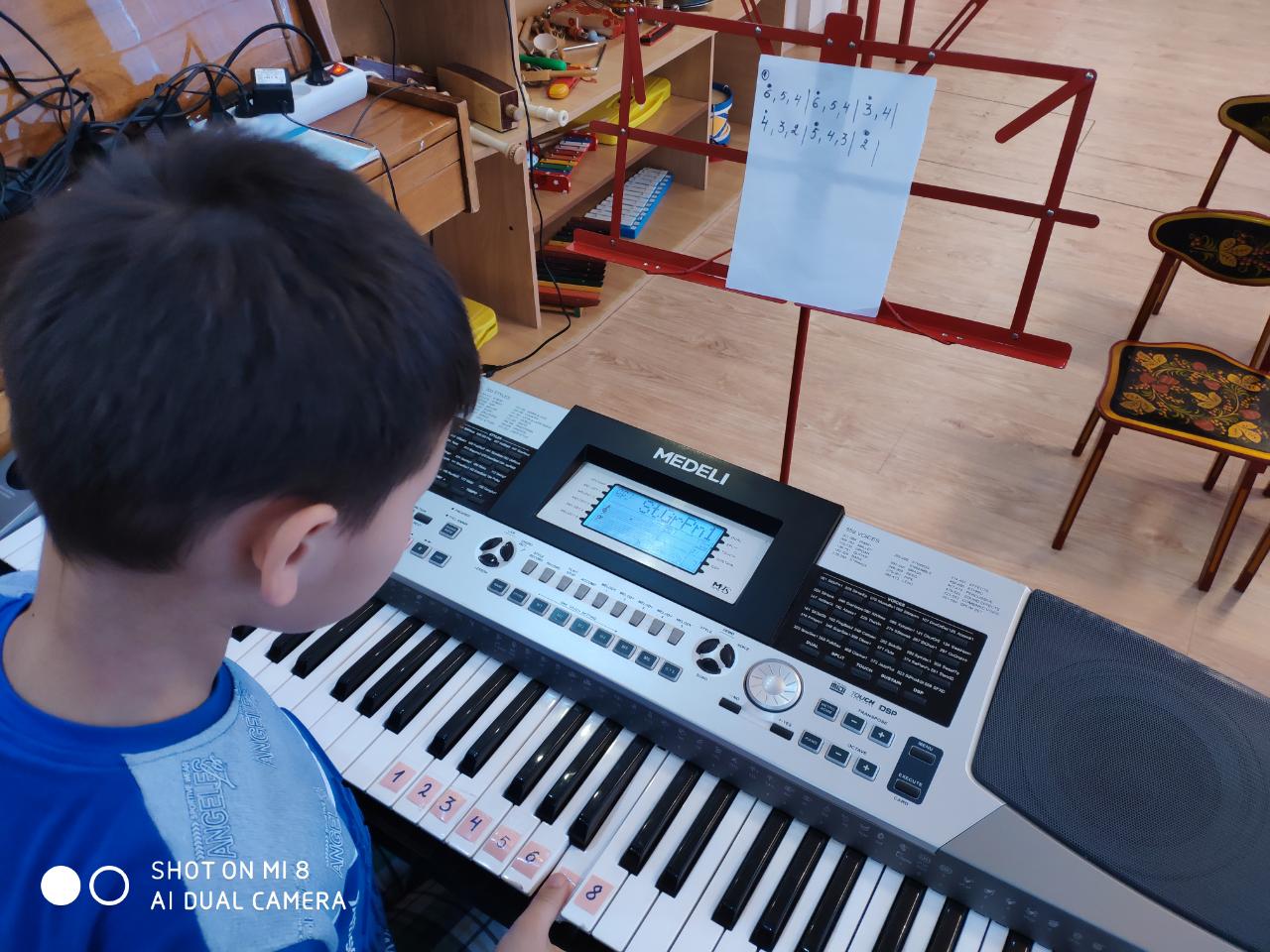 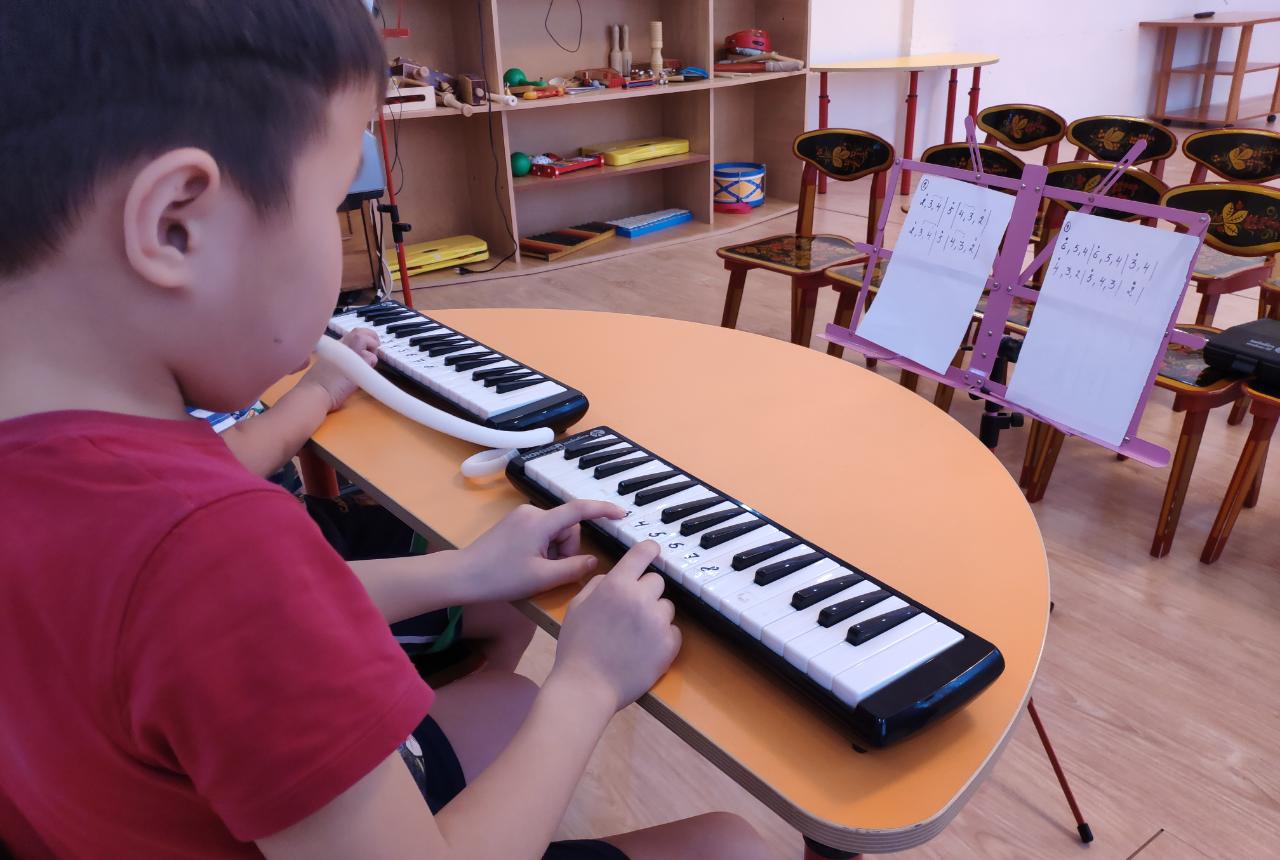 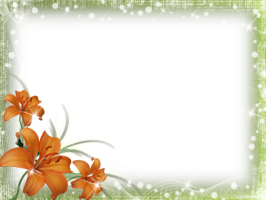 План работы во 2 младшей группе
.
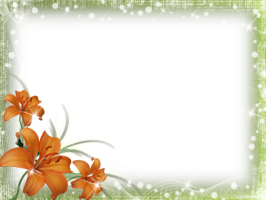 План работы в средней группе
.
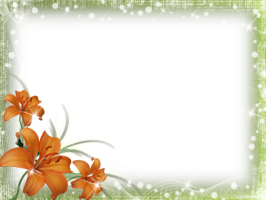 План работы в старшей группе
.
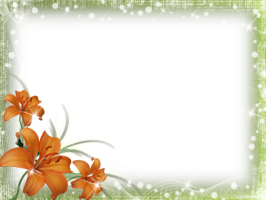 План работы в подготовительной группе
.
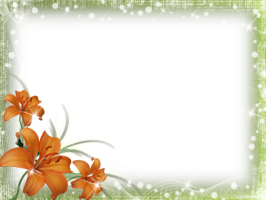 Диагностическая карта 
(лист развития заполняется в начале и в конце уч. года)
«Развитие музыкально-художественной деятельности, приобщение к музыкальному искусству»
.
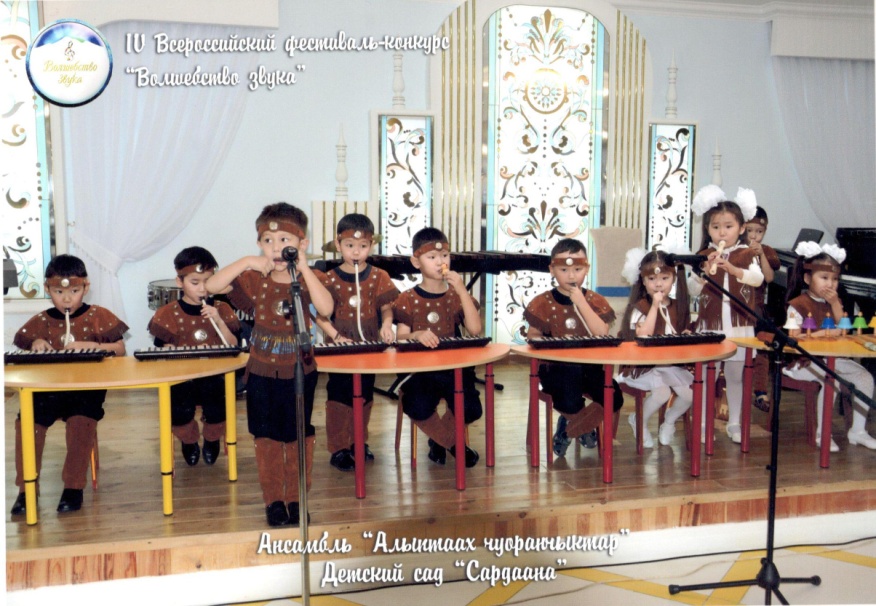 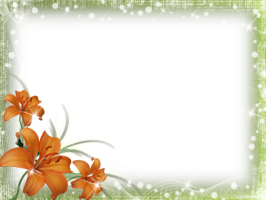 Реализация проекта 
«Музыка для всех» за 2018-2022уч.год
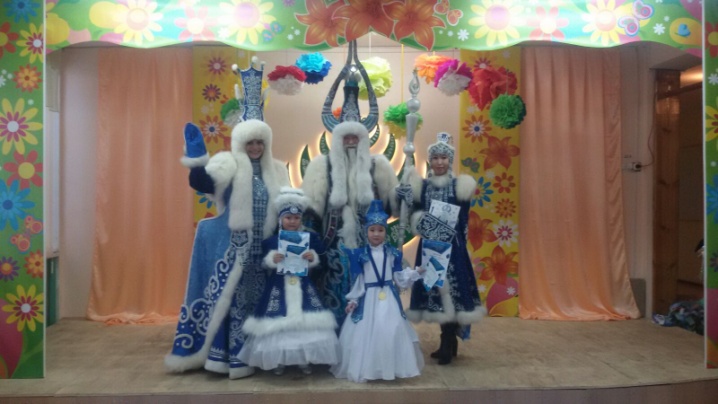 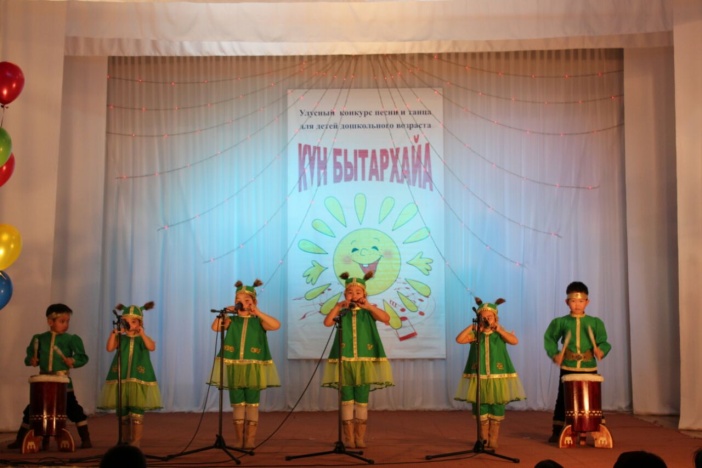 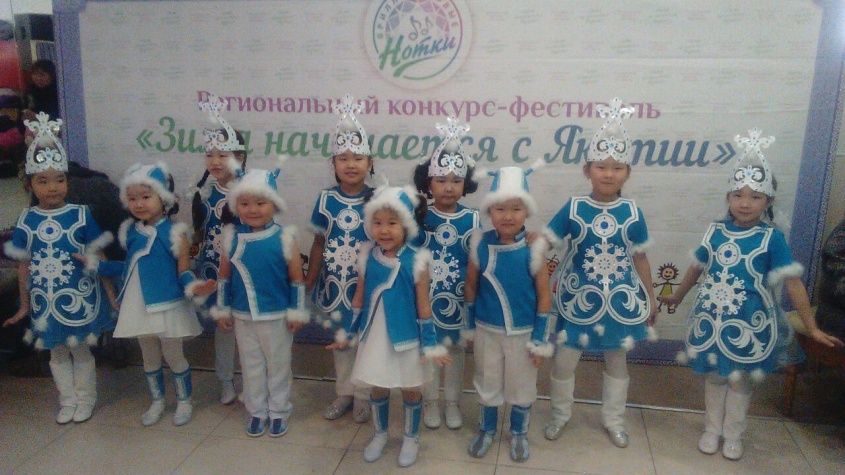 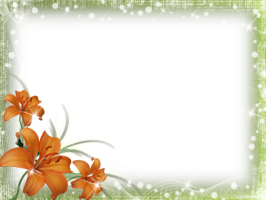 Реализация проекта «Музыка для всех» за 2018-2022уч.год
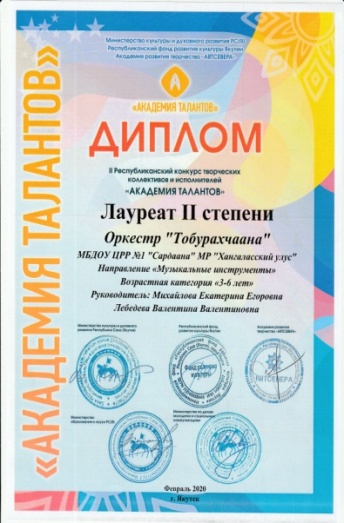 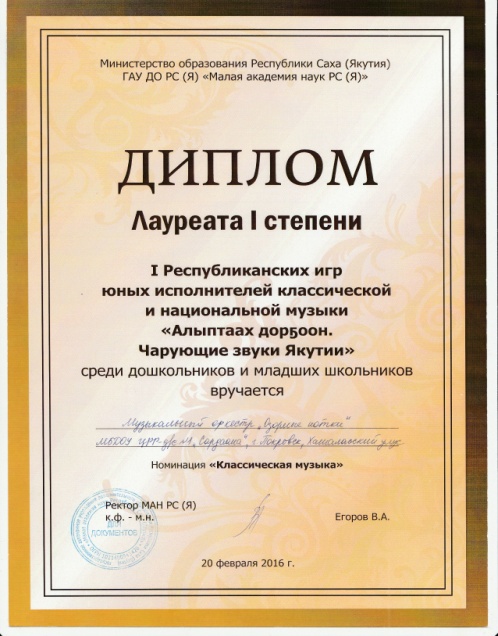 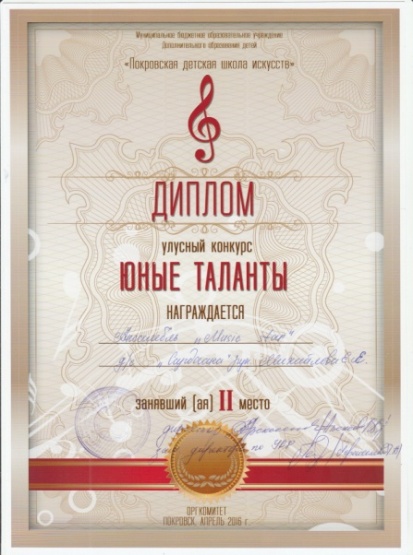 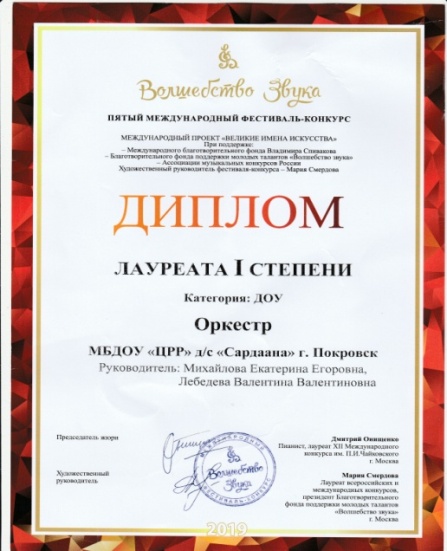 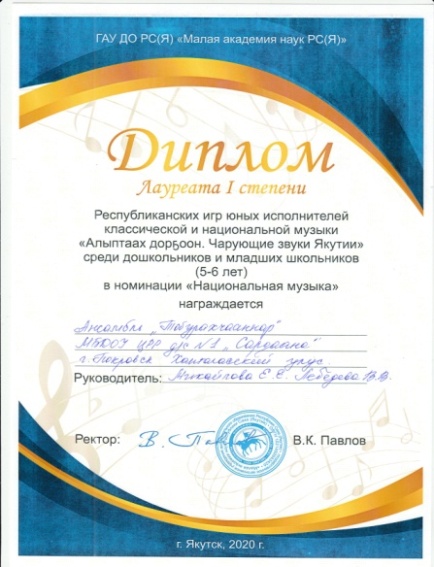 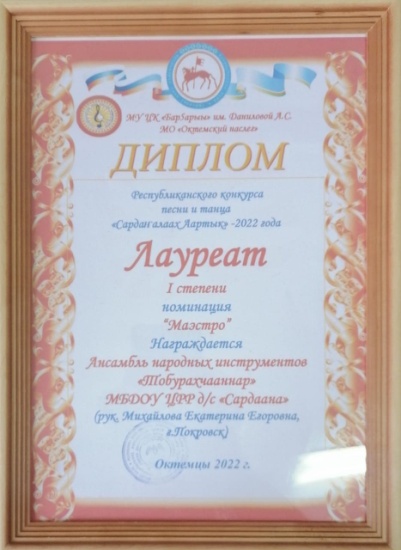 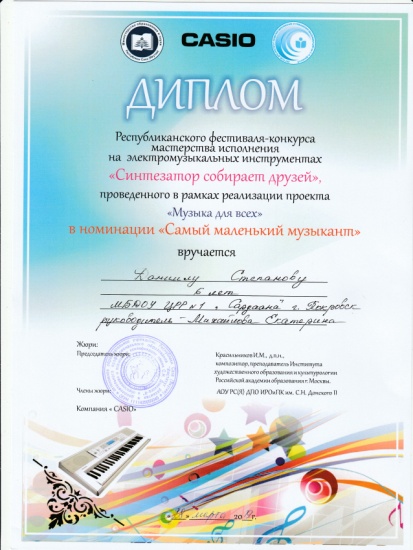 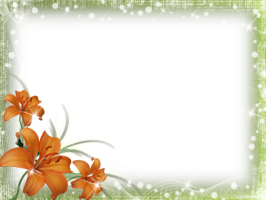 Спасибо за внимание!